Module 4:
Participatory Narrative Inquiry (PNI)
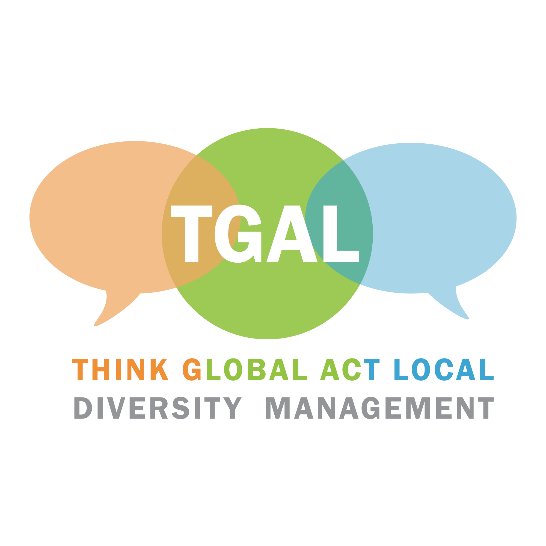 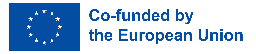 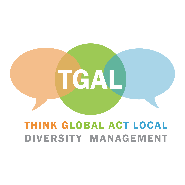 Table of Content
03 REFLECTION
01 INTRODUCTION
Gives an overview of participatory narrative inquiry, how it works, and the benefits of using in the workplace.
Two short self-reflective questions aimed to increase the capacity of participants to understand the learning outcomes.
02 ACTIVITIES
04 CONCLUSION
Four key activities that aim to build participants’ PNI capabilities as well as various roleplay activities.
Five key takeaways summarising the learning outcomes.
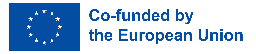 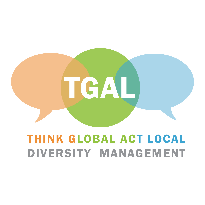 01. INTRODUCTION
This section gives the theoretical background to what participatory narrative inquiry (PNI) is, as well as using participatory narrative inquiry in the workplace.
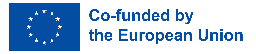 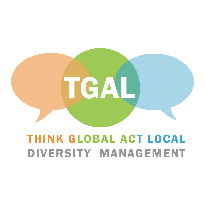 Learning Outcomes
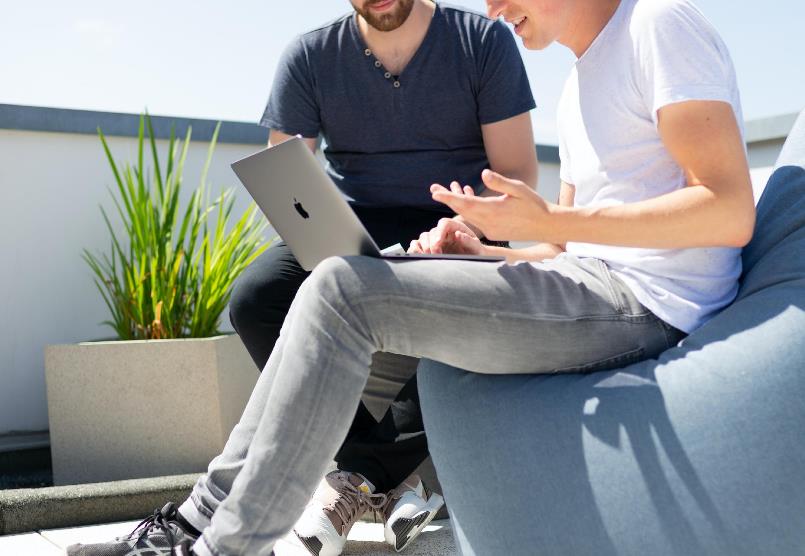 Identify listening and negotiating methods used in participatory narrative techniques.
Ability to demonstrate the use of personal experiences for enhancing employee engagement, improving team dynamics, and promoting organisational learning. 
Demonstrate how to use participatory narrative inquiry to understand workplace issues such as diversity and inclusion. 
Ability to apply learning from participatory narrative to an organisational context and use it to promote a positive company culture.
Develop strategies for integrating narrative inquiry into the workplace
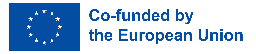 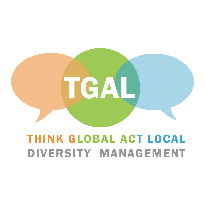 Adapted from Cynthia F. Kurtz, (n.d.), available here: https://www.workingwithstories.org/aboutpni.html
Introduction
Participatory narrative inquiry is a way for people to work together and collect personal stories to understand complicated situations and make better decisions. 
This approach focuses on exploring the values, beliefs, feelings, and perspectives of individuals by hearing and analysing their real-life experiences.
PNI aims to promote social change by empowering individuals and communities to tell their own stories and contribute to solutions.
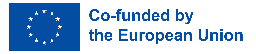 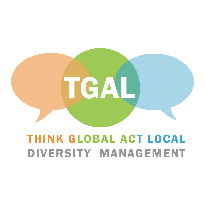 What is PNI?
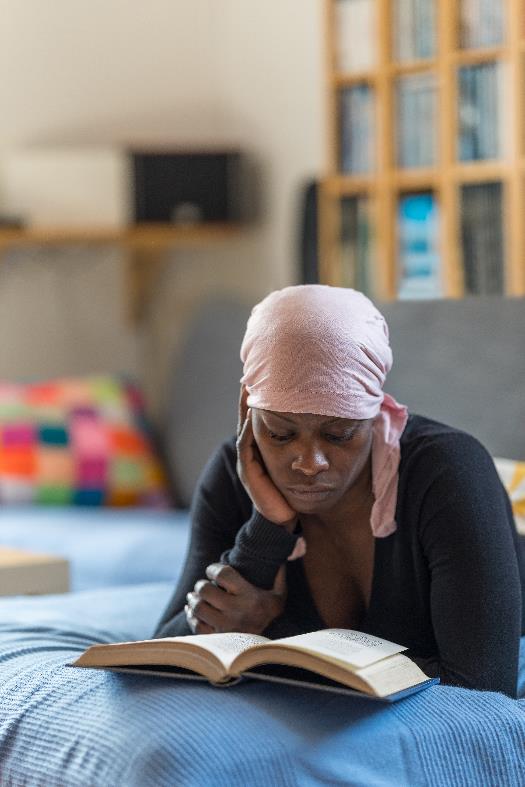 The "P" in PNI stands for “participatory”, which emphasises the active involvement of participants in the research process. 
The "N" in PNI stands for “narrative”, which refers to the personal stories and experiences that are at the heart of this approach. 
The "I" in PNI stands for “inquiry”, which refers to the systematic process of asking questions, gathering data, and analysing the results.
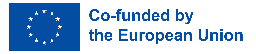 [Speaker Notes: The "P" in PNI stands for "participatory," which emphasises the active involvement of participants in the research process. This means that participants are not just passive subjects of the research, but are actively engaged in shaping the research questions, sharing their own stories and perspectives, and working together to analyse and interpret the data. The "N" in PNI stands for "narrative," which refers to the personal stories and experiences that are at the heart of this approach. Narrative inquiry involves exploring how individuals construct meaning from their experiences, and how these meanings are shaped by social, cultural, and historical contexts. In PNI, the focus is on the narratives of the participants themselves, rather than on preconceived theories or hypotheses. The most essential part of PNI is narrative. The "I" in PNI stands for "inquiry," which refers to the systematic process of asking questions, gathering data, and analysing the results. In PNI, inquiry is conducted collaboratively, with participants and researchers working together to identify research questions, design the study, collect, and analyse data, and interpret the findings. The goal of PNI is not just to generate new knowledge and insights, but to promote social change by empowering individuals and communities to tell their own stories and contribute to the development of solutions to complex problems."]
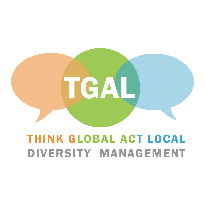 Types of PNI
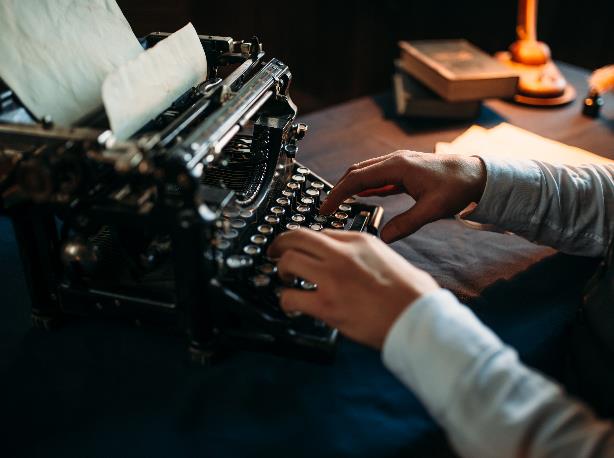 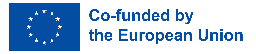 [Speaker Notes: Collaborative narrative inquiry: Participants work together to collect and analyze their stories and create collective narratives that reflect their shared experiences and perspectives.
Digital storytelling: Participants use digital media, such as videos, audio recordings, or photographs, to share their personal stories and experiences.
Ethnodrama: Participants use theater techniques to explore and share their personal experiences and perspectives, and to create a collective performance that reflects their shared narratives.
Participatory action research: Participants work collaboratively to identify research questions, design and implement research projects, and analyze and interpret data.
Oral history: Participants share their personal stories and experiences, often with a focus on historical events or social issues, to document and preserve their collective memory.
Autobiographical and autoethnographic inquiry: Participants reflect on their own experiences and use personal narratives to explore larger social, cultural, and political issues.]
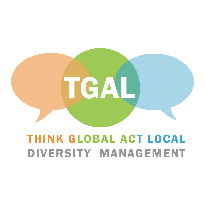 Personal Experience & PNI
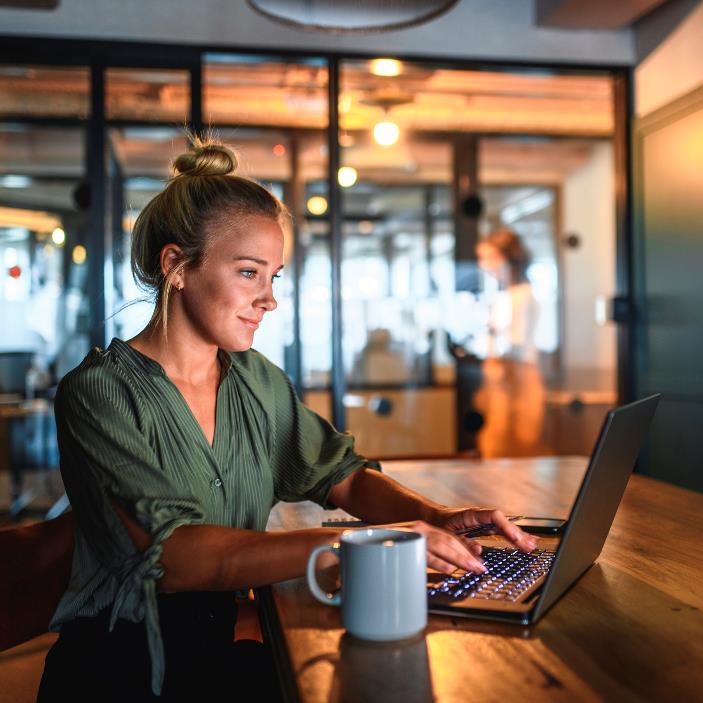 Personal experiences enhance employee engagement, team dynamics, and organisational learning.
Sharing personal stories increases empathy, collaboration, and innovation.
Personal stories make abstract concepts more tangible and relatable.
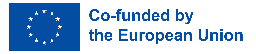 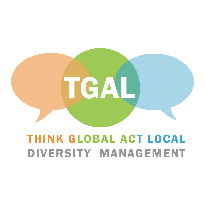 Benefits of PNI
Participatory narrative inquiry promotes a positive company culture.
Personal stories can align employee behaviour with organisational goals.
Involving employees in generating knowledge promotes ownership, leading to increased engagement, collaboration, and innovation.
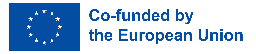 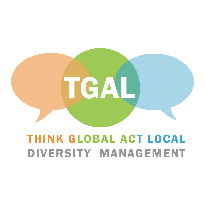 Using PNI in the Workplace
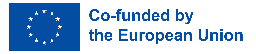 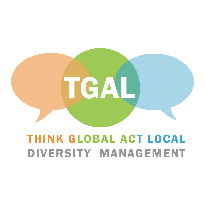 Addressing Workplace Issues
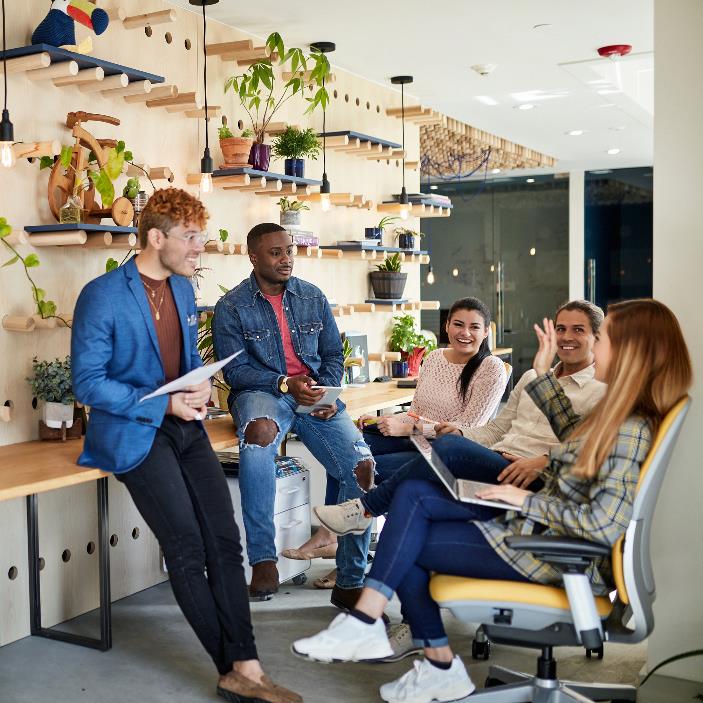 Participatory narrative inquiry can address workplace issues like diversity, change, and engagement.
Employees can gain insight, identify patterns, and develop strategies by sharing stories and engaging in dialogue.
Participatory narrative inquiry promotes ownership and agency over workplace issues by involving employees in generating knowledge and insight.
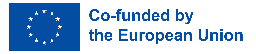 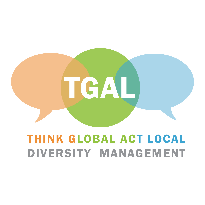 02.
ACTIVITIES
Story telling
Listening and inquiry in participatory narrative technique
Reflective listening
Using participatory narrative inquiry to understand and address workplace issues
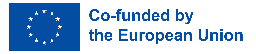 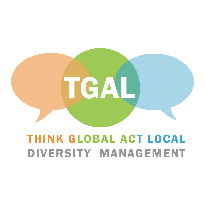 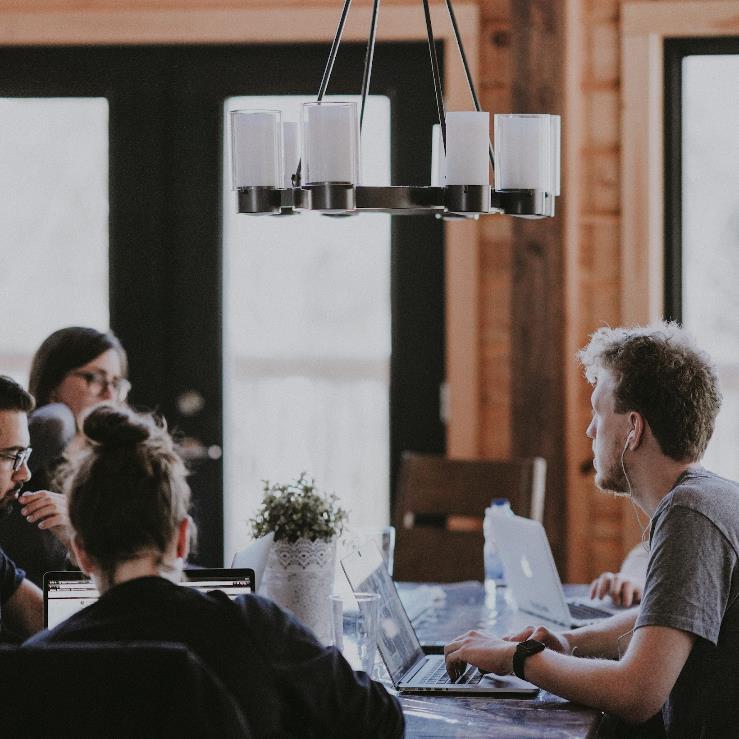 Activity 1: Charting Your Path Through Tough Decisions
The goal of this exercise is to help participants identify and map out the key elements of a story
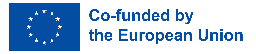 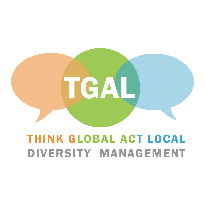 Charting Your Path Through Tough Decisions
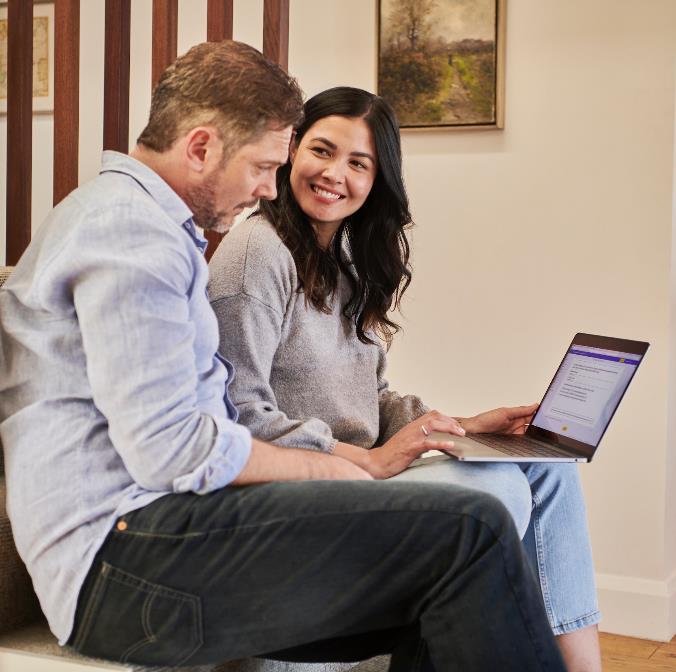 Prompt:

‘Tell a story about a time when you faced a difficult decision’
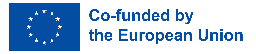 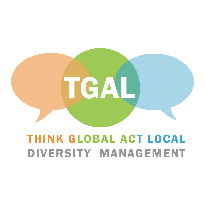 Activity 1 Instructions
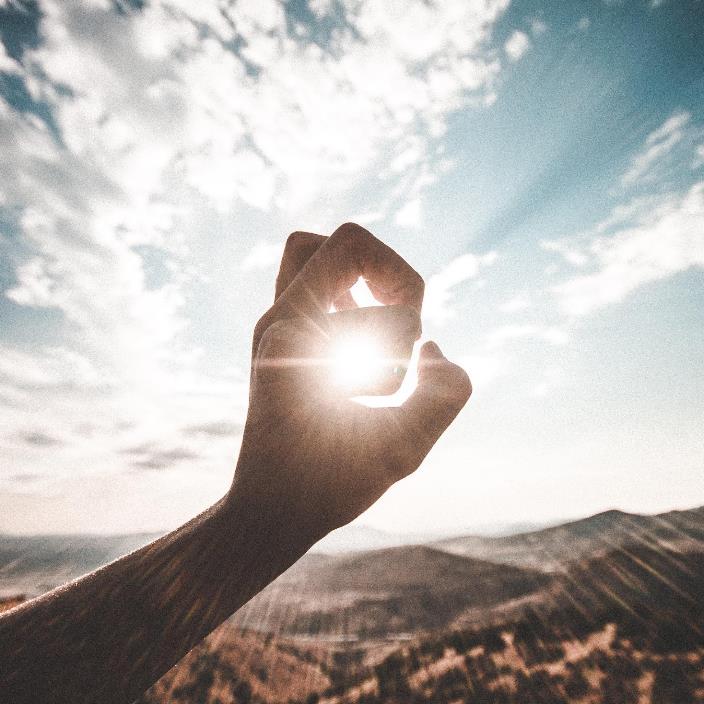 Discuss and map out the key elements of your story including the setting, characters, conflict and resolution 
Present back to the wider group and discuss the process
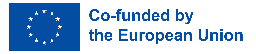 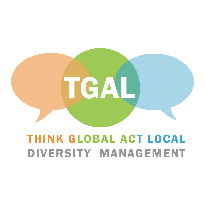 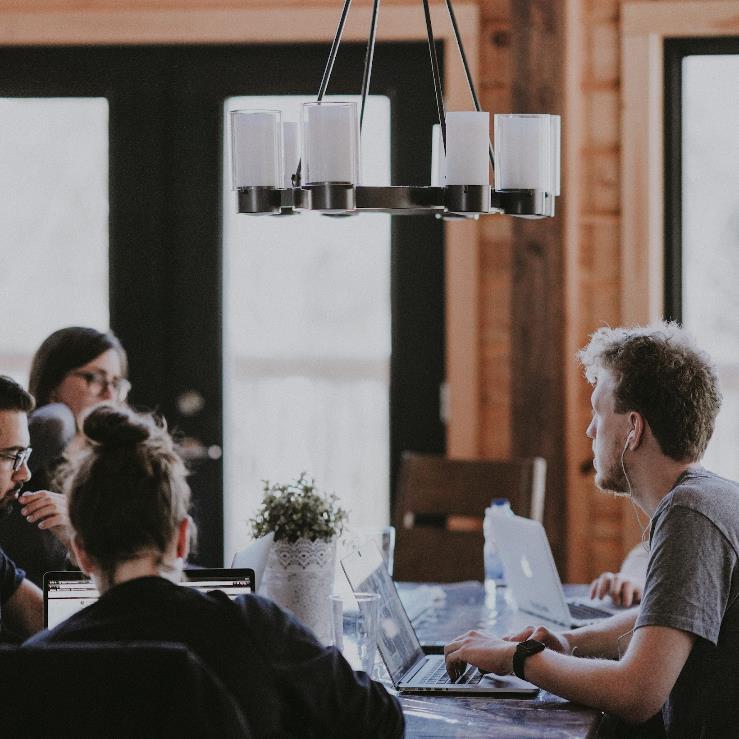 Activity 2: Narrative Ninjas
Take part in a roleplay to discuss the importance of listening and inquiry in participatory narrative techniques
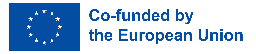 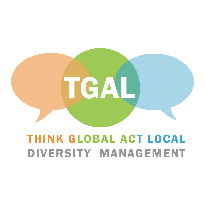 Narrative Ninjas!
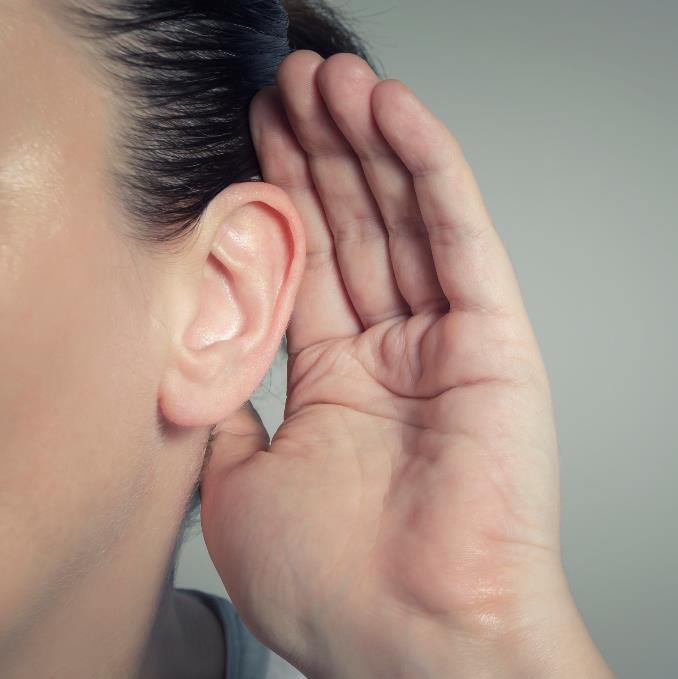 Key terms:
Active listening involves fully focusing on the speaker, paying close attention to their verbal and nonverbal cues, and trying to understand their message. 
Reflective questioning involves asking questions that encourage the speaker to reflect on their experiences and feelings, and to explore their perspectives more deeply.
Paraphrasing involves restating the speaker's message in your own words to show that you understand their perspective.
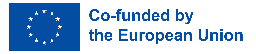 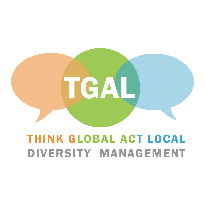 Activity 2 Instructions
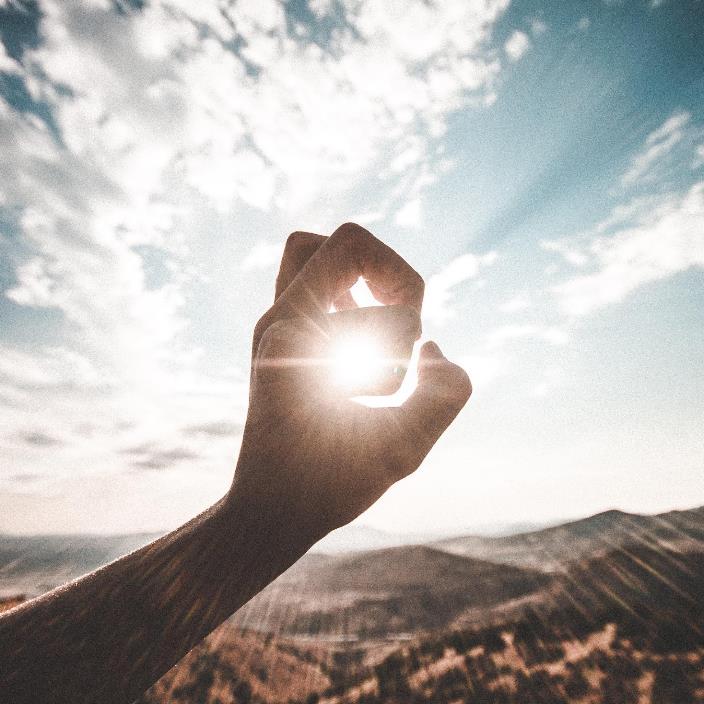 Split into pairs and discuss a personal experience or story related to your workplace. 
Use one of the listening methods to engage in a conservation and explore the story in more depth using these questions:
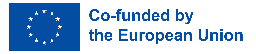 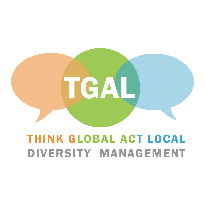 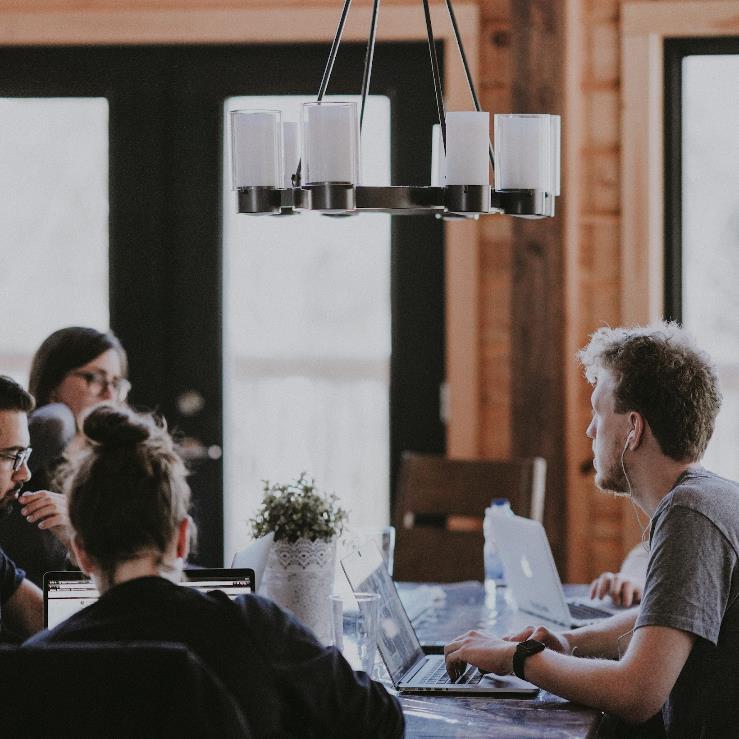 Activity 3: Breaking Down Barriers
The aim of this activity is to use a case study to explore communication breakdown and creating an inclusive workplace.
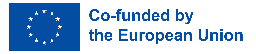 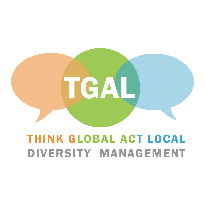 Using Narrative Inquiry for Workplace Inclusion
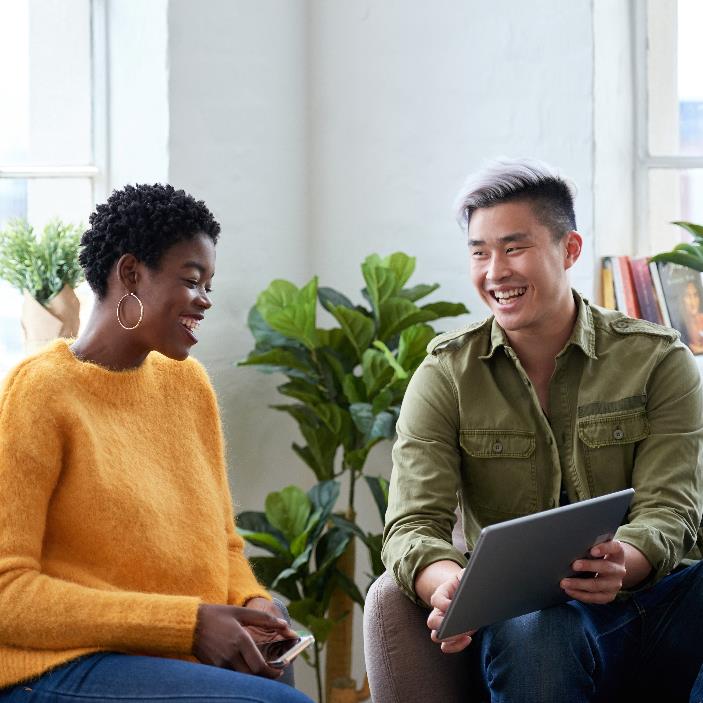 Samantha is a manager of a marketing team. One of her team members, Jacques, has been underperforming and missing deadlines. Samantha has tried to talk to Jacques about his performance, but he always gets defensive and is unresponsive. She notices that Jacques has been isolating himself from the team, and his communication with other team members has become strained. 
Samantha thinks that Jacques might be facing some barriers due to his migrant background. She wants to use narrative inquiry to understand his perspective and experiences, and to create a more inclusive workplace environment for everyone on the team.
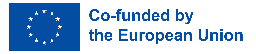 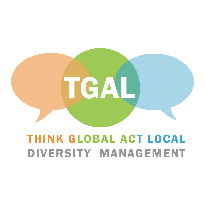 Activity 3 Instructions
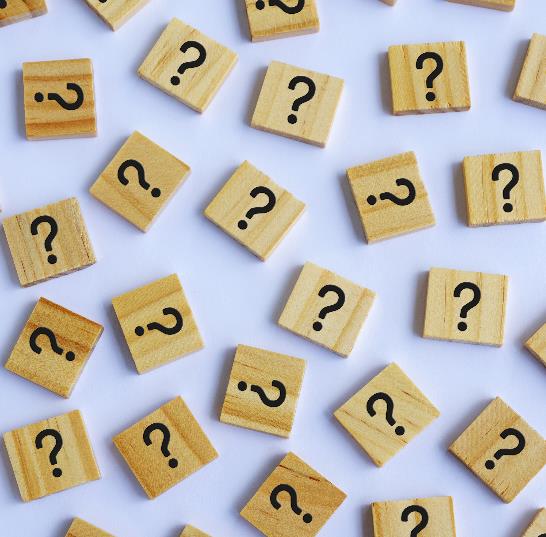 In groups of 4 discuss how you feel Samantha should handle this conversation and the types of questions she should ask Jacques.
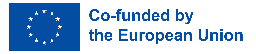 [Speaker Notes: Using narrative inquiry, Samantha can gain insights into Jacques's perspective and experiences, identify any underlying issues that may be impacting his performance and communication, and develop strategies to address the situation. She can also use narrative inquiry to promote a more inclusive workplace environment by identifying any barriers or biases that may be impacting team members and developing strategies to address them. By fostering a culture of open communication and trust, Samantha can create a workplace environment where all team members feel valued, heard, and supported.]
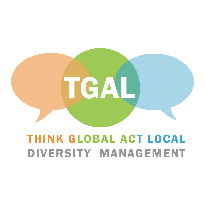 Here are some possible questions that Samantha could ask Jacques:
Can you tell me more about what's been going on with your work lately?
What are some of the factors that may be contributing to the communication breakdown with your team members?
Have you experienced any instances of bias or discrimination that may have impacted your work or relationships with team members?
How do you feel about the team's current culture and inclusivity? Are there any changes or improvements you would suggest?
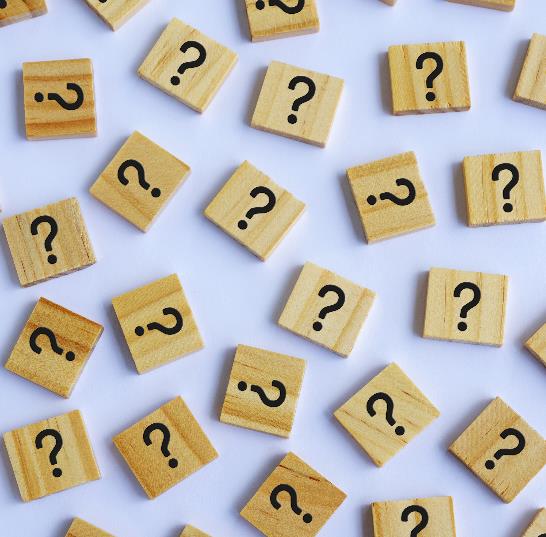 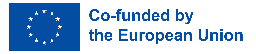 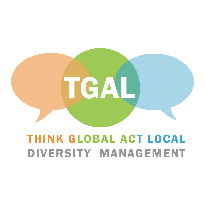 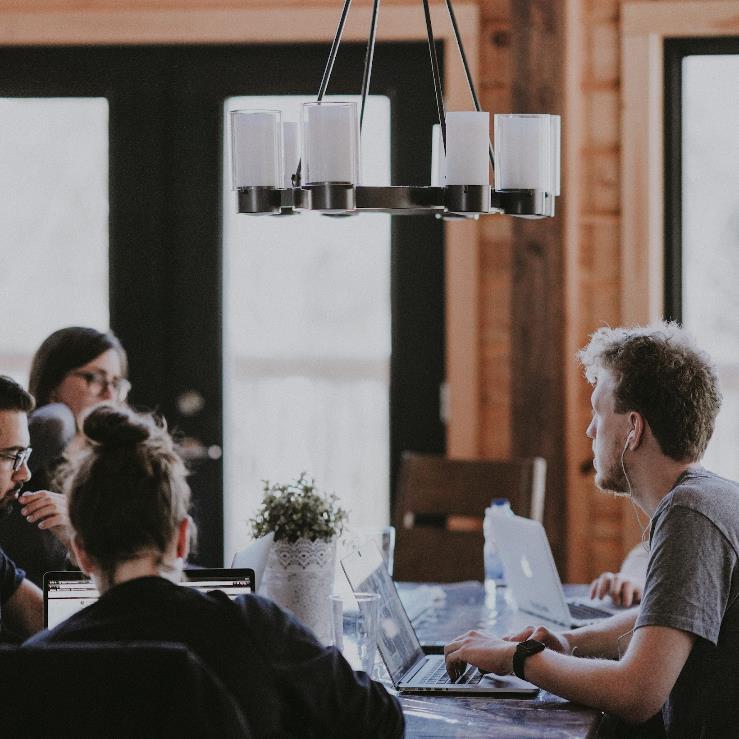 Activity 4: Sharing Our Own Experiences
The aim of this activity is to encourage participants to share their stories and experiences and to practice what they have learned about PNI by asking reflective questions and putting it into practice.
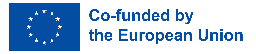 [Speaker Notes: The aim of this activity is to encourage participants to share their stories and experiences and to practice what they have learned about PNI by asking reflective questions and putting it into practice.]
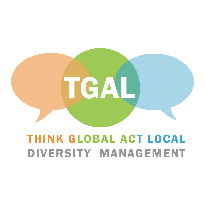 Question Time!
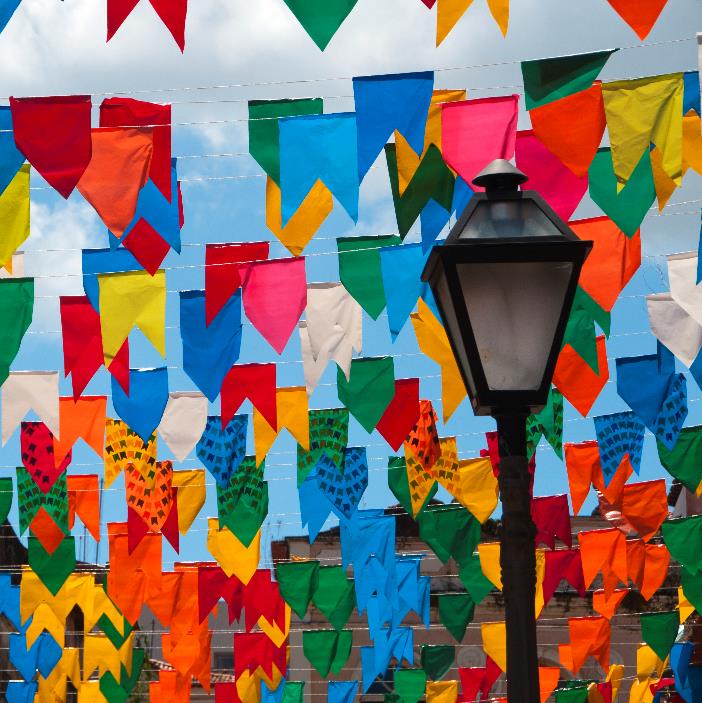 Prompt:

How has your cultural background influenced your identity?
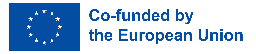 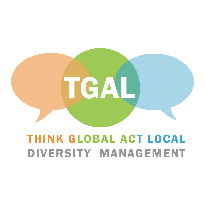 Activity 4 Instructions
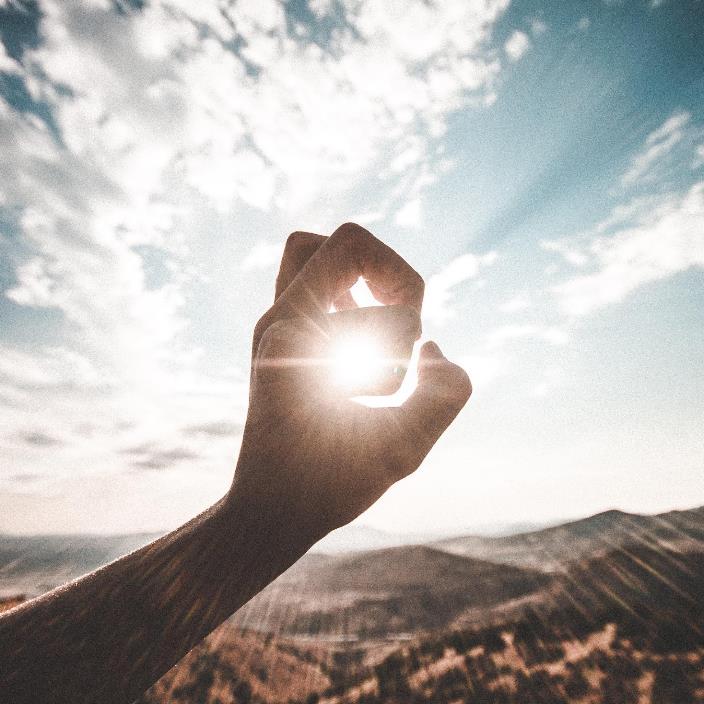 Step 1
Answer the question: “How has your cultural background influenced your identity’
Step 2
Take turns to share your personal stories. Participants are encouraged to ask open ended questions to encourage the person telling the story.
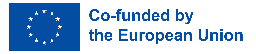 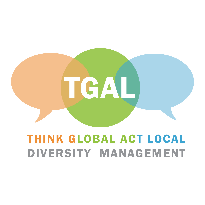 03.
REFLECTION
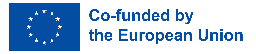 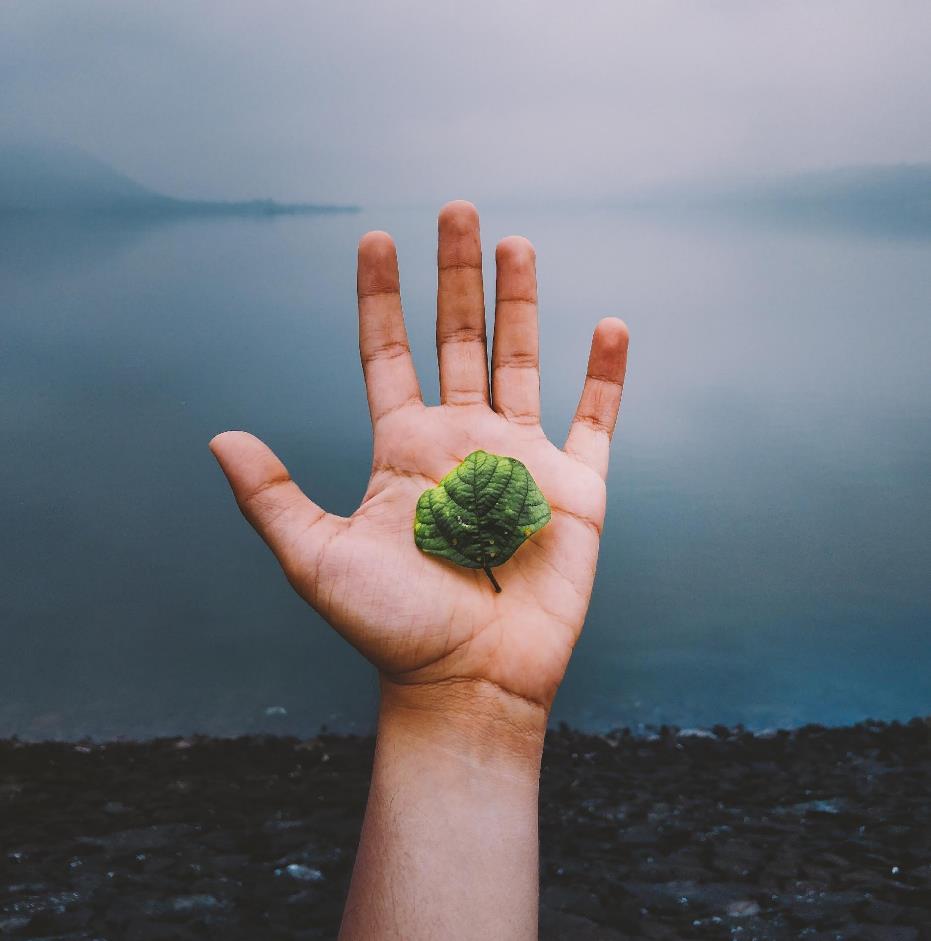 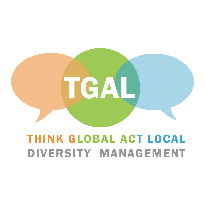 What Did We Learn?
What personal experiences or stories can you share to contribute to the PNI process in your workplace, and how might these experiences help to promote positive change?
How can you enhance your listening and negotiating skills to actively participate in PNI, and how might these skills benefit you and your team in addressing workplace issues?
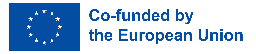 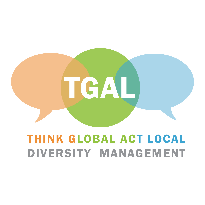 04.
CONCLUSION
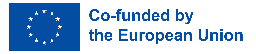 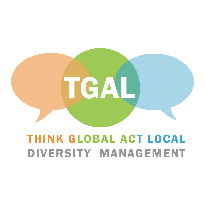 What do we now know?
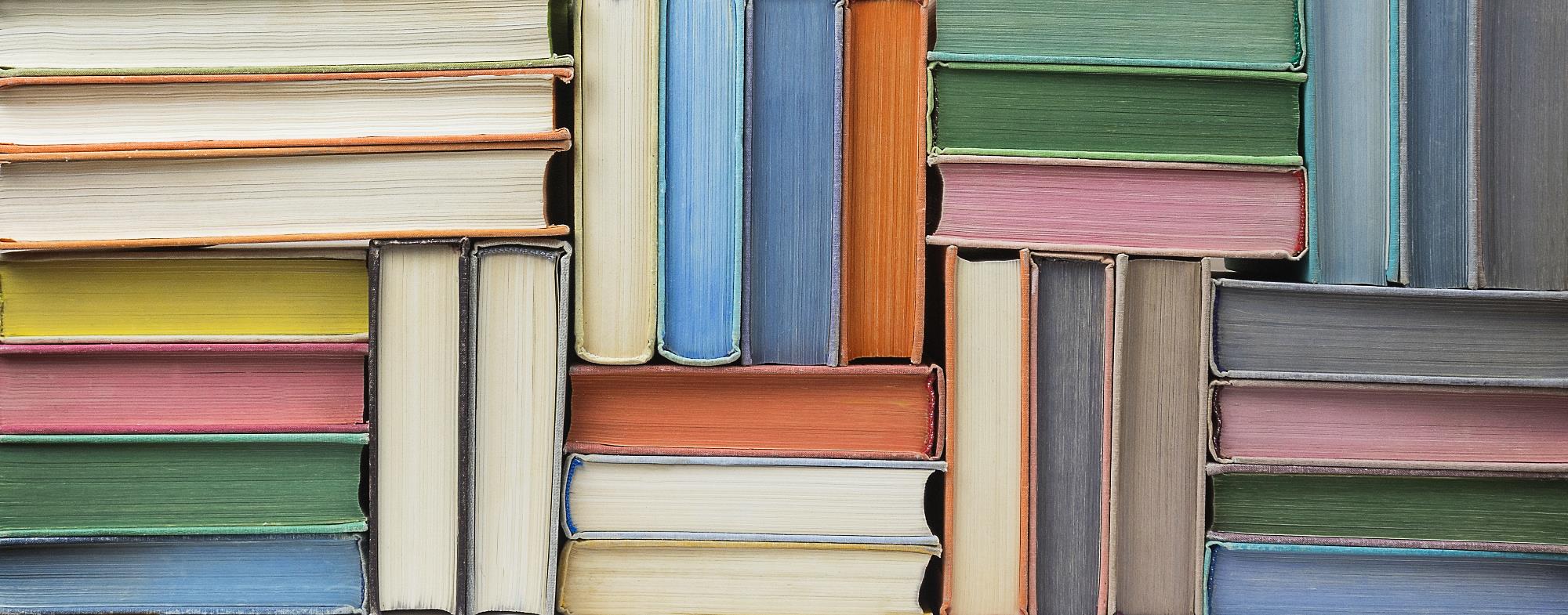 PNI involves using personal stories to make sense of complex situations for better decision-making.
PNI emphasises active participant involvement and focuses on their narratives.
PNI empowers individuals and groups in the workplace to generate knowledge about workplace issues.
Strategies for integrating narrative inquiry can be used to inform team-building and share personal experiences.
Storytelling creates positive change, promoting engagement, improving dynamics, addressing issues, and building a positive culture.
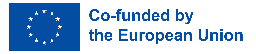 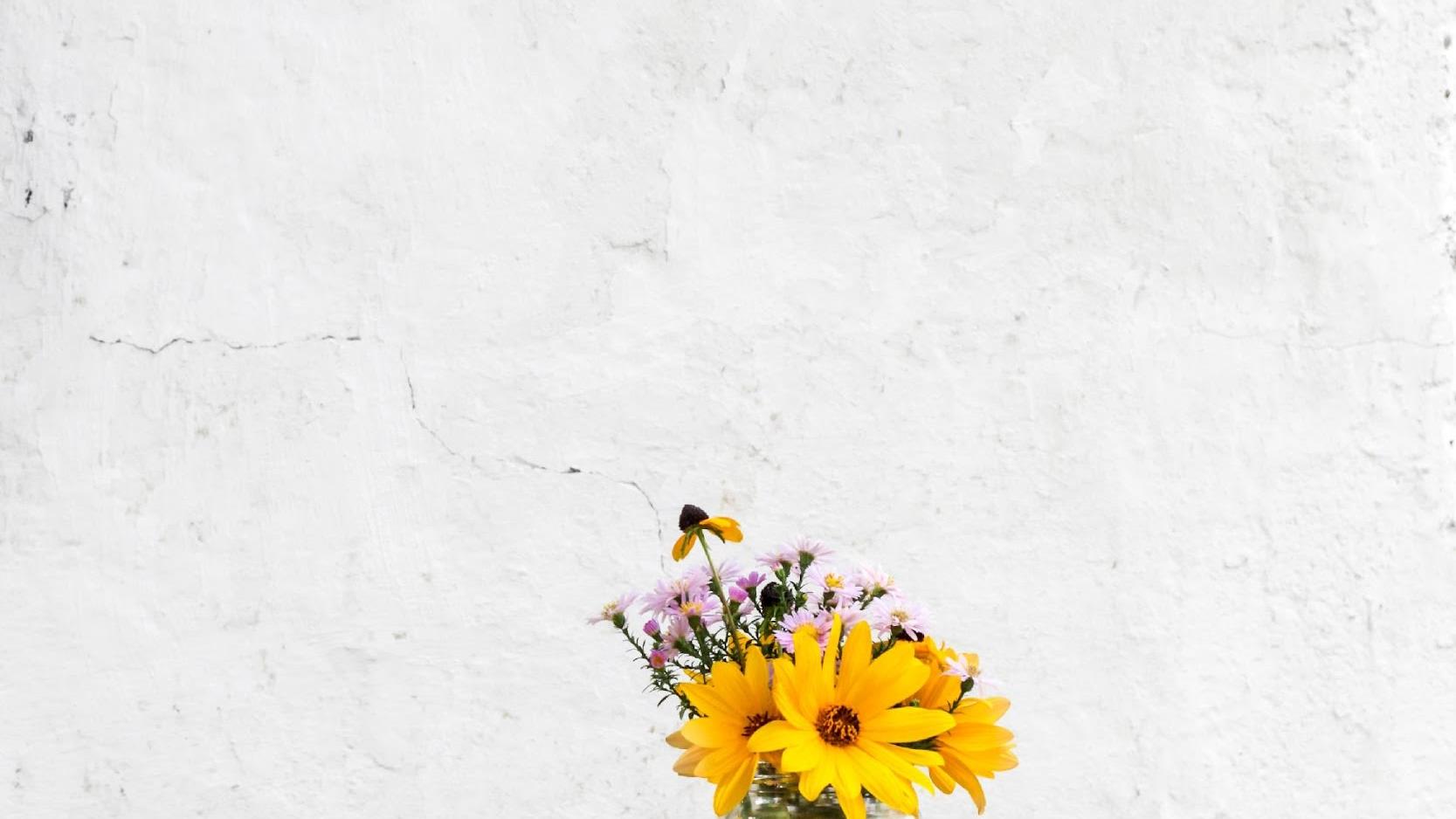 THANK YOU
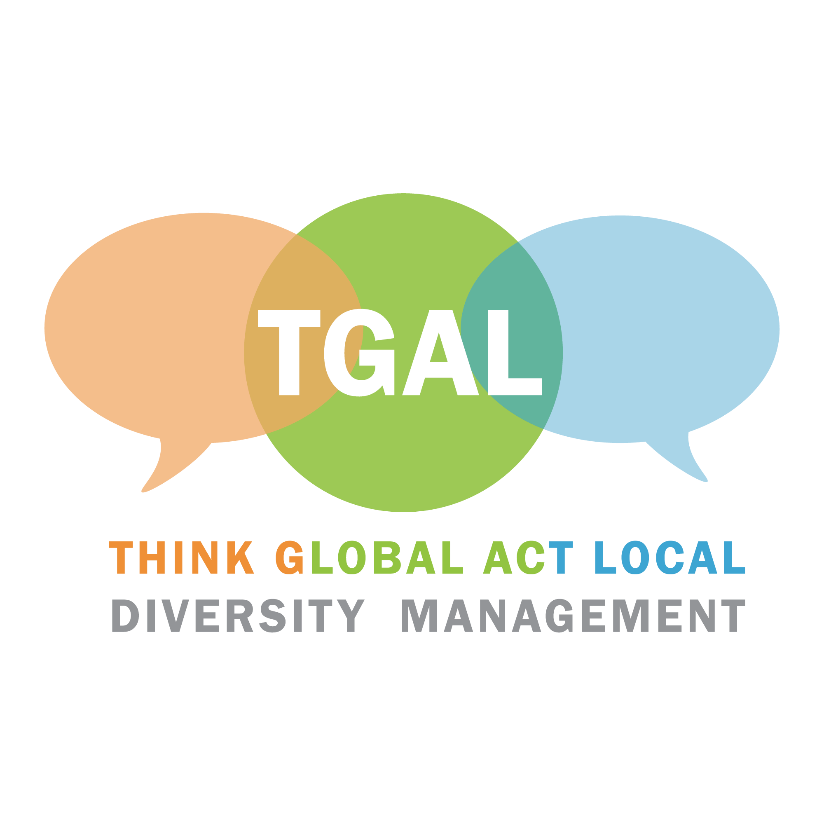 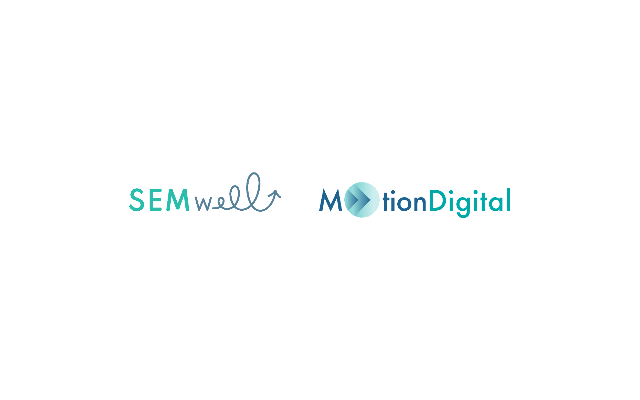 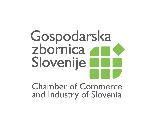 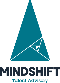 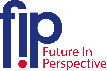 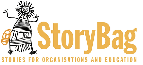 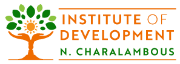 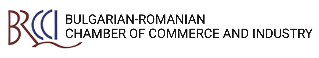 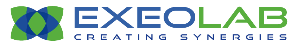 Funded by the European Union. Views and opinions expressed are however those of the author(s) only and do not necessarily reflect those of the European Union or the European Education and Culture Executive Agency (EACEA). Neither the European Union nor EACEA can be held responsible for them. Project Number: 2022-1-BG01-KA220-VET-000089293
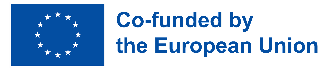